Joint Distributions
CSE 312 Summer 21
Lecture 18
Announcements
Real World 1 grades have been released.

Real World 2 due next Wednesday.
Review Summary 3 due next Friday.

Details on the Final to be announced soon.
Today
A somewhat out-of-place lecture.
When we introduced multiple random variables, we’ve always had them be independent.
Because it’s hard to deal with non-independent random variables.

Today is a crash-course in the toolkit for when you have multiple random variables, and they aren’t independent.
Going to focus on discrete RVs.
Joint PMF, support
Examples
Marginals
Marginals
Different dice
Fill out the poll everywhere so Kushal knows how long to explain
Go to pollev.com/cse312su21
Different dice
Joint Expectation
Expectations of joint functions
Conditional Expectations
Waaaaaay back when, we said conditioning on an event creates a new probability space, with all the laws holding.
So, we can define things like “conditional expectations” which is the expectation of a random variable in that new probability space.
Conditional Expectations
All your favorite theorems are still true. 
For example, linearity of expectation still holds
Law of Total Expectation
Similar in form to law of total probability, and the proof goes that way as well.
LTE
LTE
Analogues for continuous
Everything we saw today has a continuous version.
There are “no surprises”– replace pmf with pdf and sums with integrals.
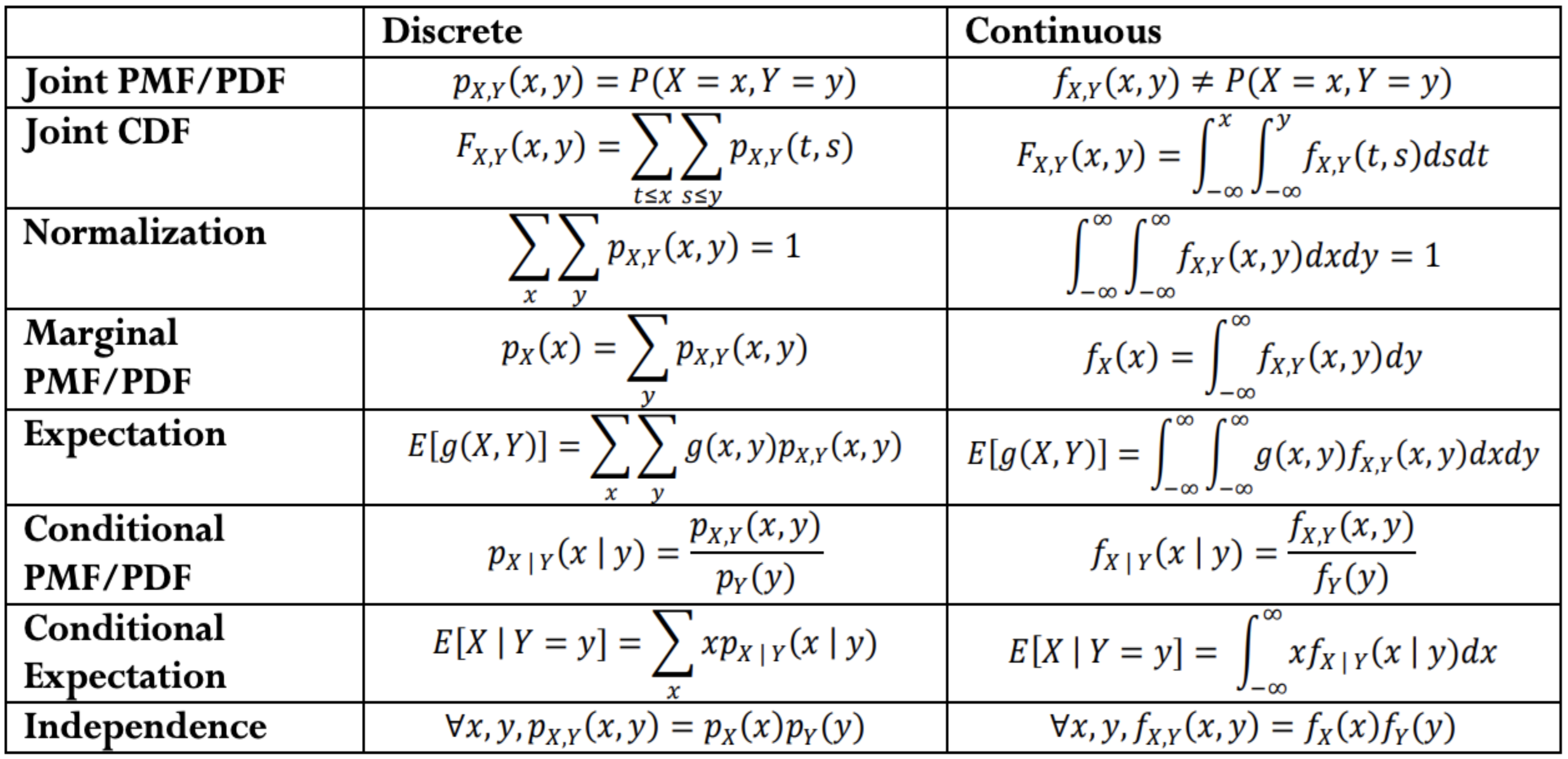 Covariance
Covariance
Covariance
Covariance